Пожарная безопасность2019 -2020 учебный год
Группа 13
«Солнечные лучики»

Воспитатели : Селиверстова С.И.
Моисеева А.И.
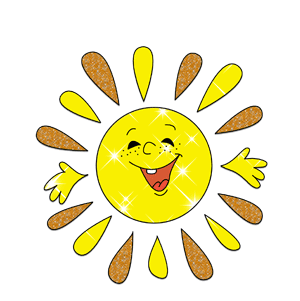 Цель: формирование у детей знаний о пожарной безопасности, навыков осознанного, безопасного поведения, создание условий для усвоения и закрепления знаний детей и их родителей о правилах пожарной безопасности.
Задачи:
Формировать представление об опасных для человека ситуациях, приводящих к возникновению пожаров.
 Конкретизировать представления о способах поведения в опасных ситуациях (пожар) и о способах избежание таких ситуаций.
 Развивать такие интегративные качества личности дошкольников как любознательность, активность, способность управлять своим поведением и планировать свои действия на основе первичных ценностных представлений о собственной безопасности./
 Воспитывать самостоятельность и чувство ответственности за безопасность окружающих людей.
«Чтобы не было пожаров, чтобы не было беды»
Центр пожарной безопасности
Наши конкурсы
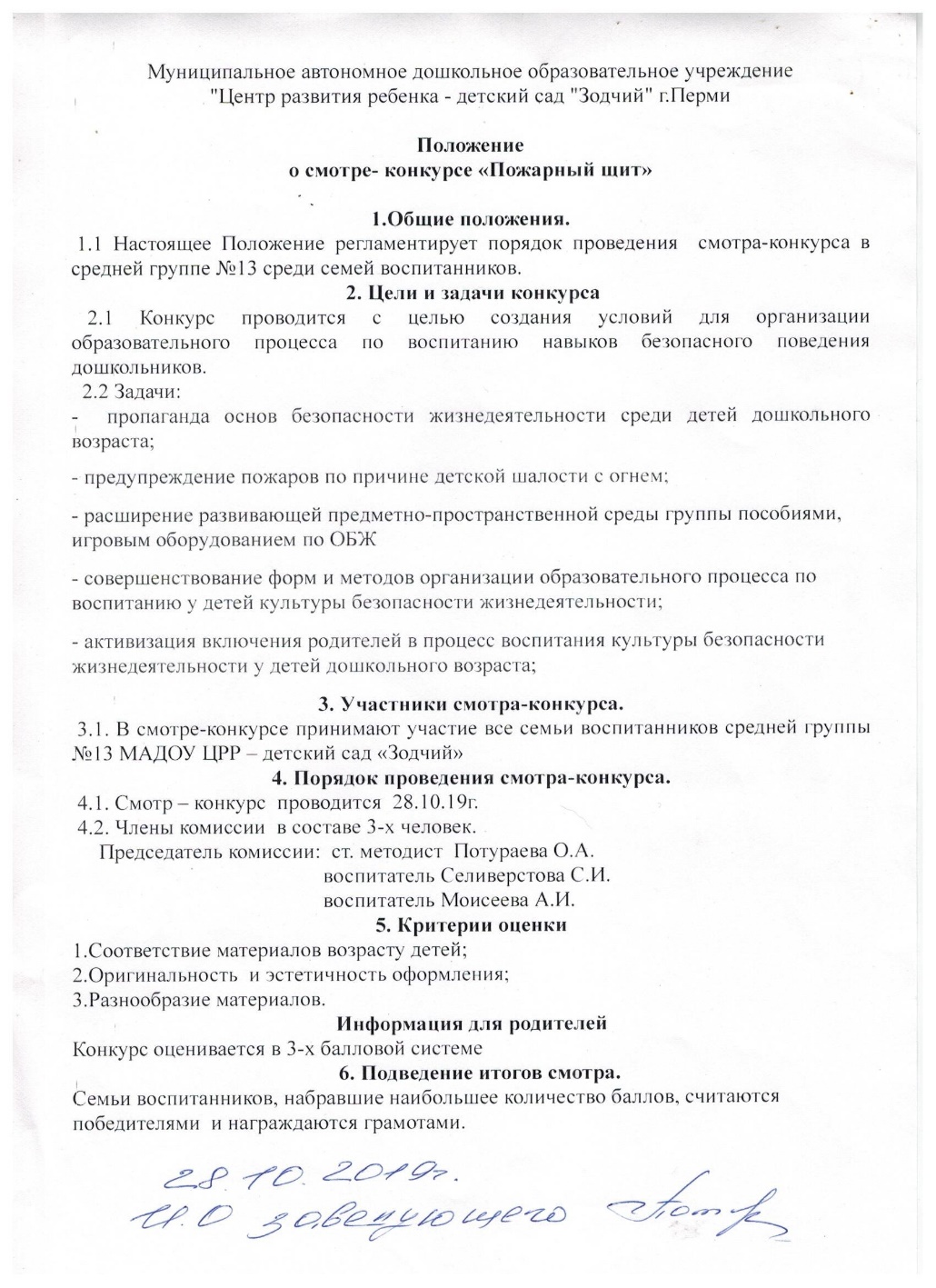 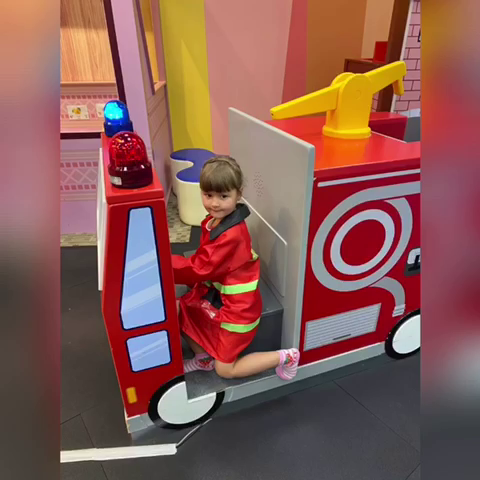 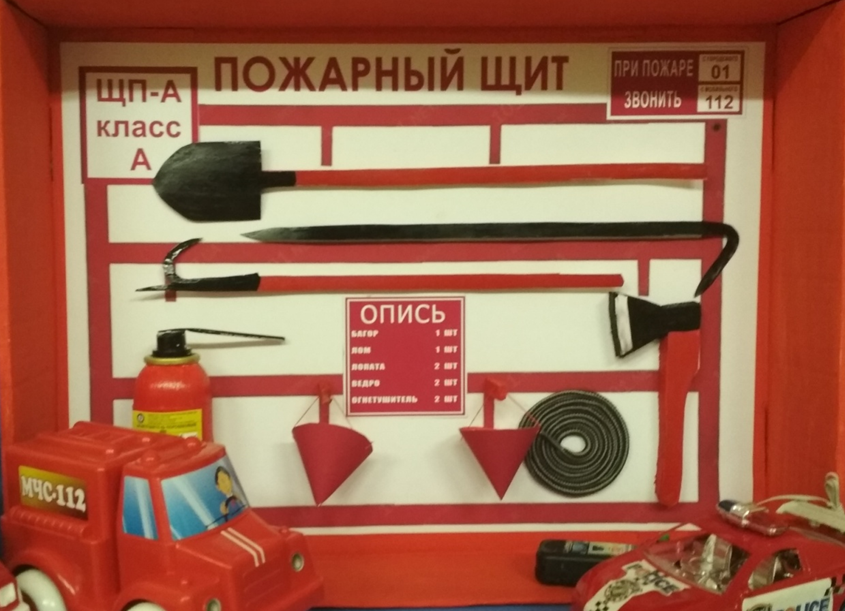 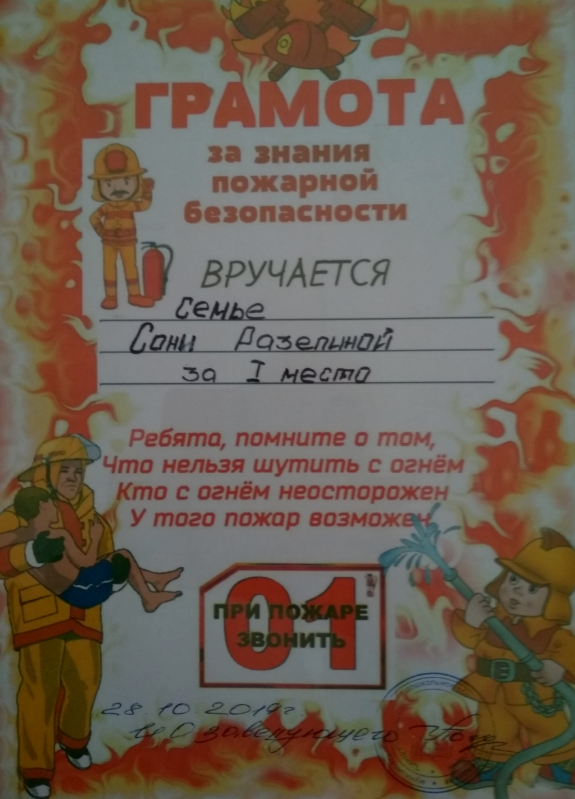 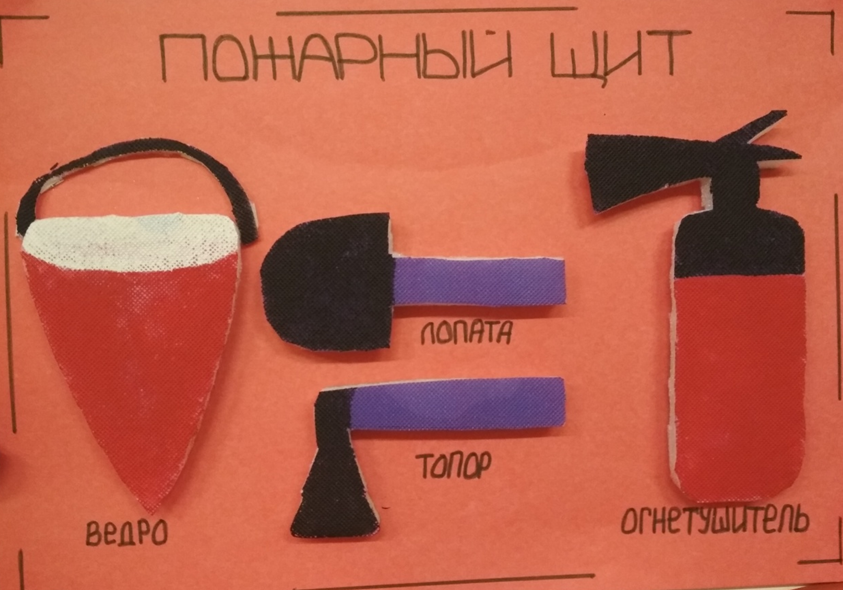 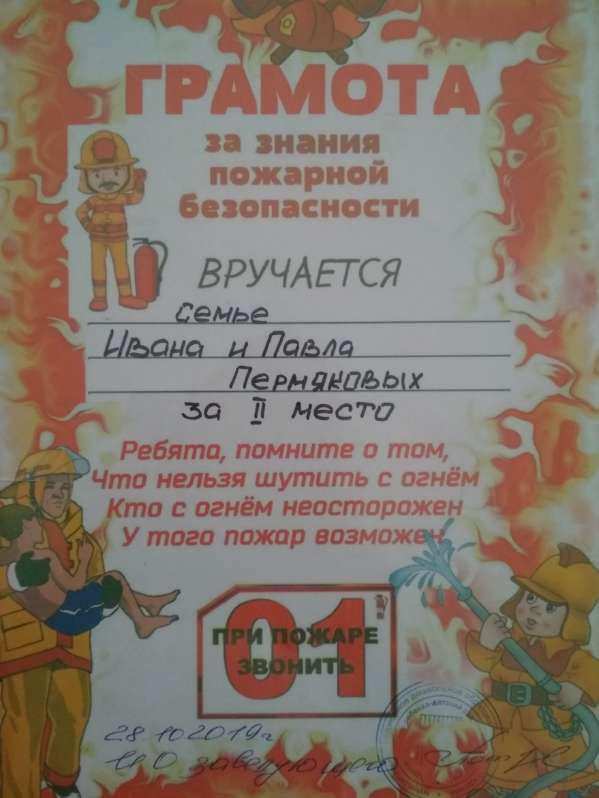 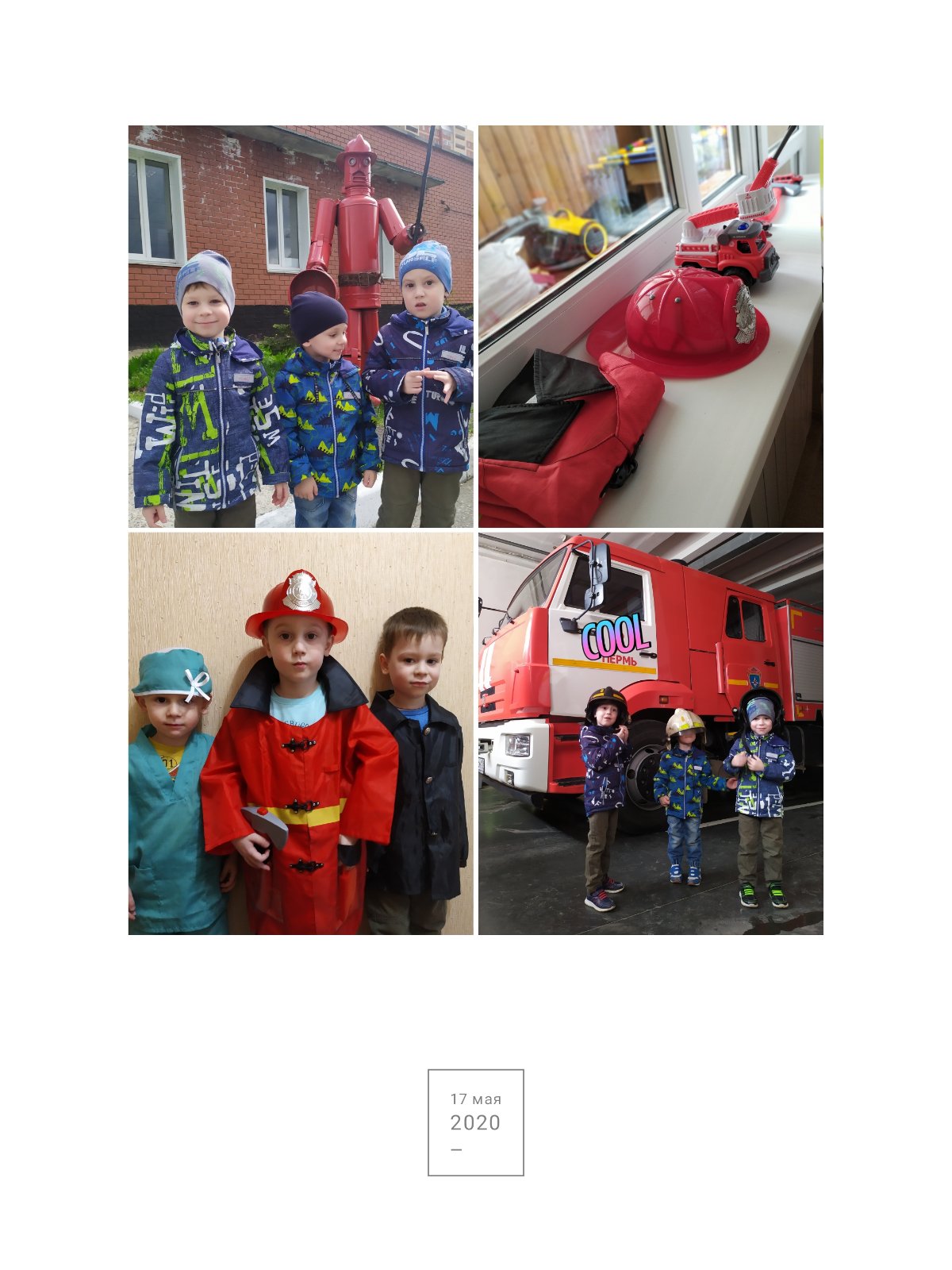 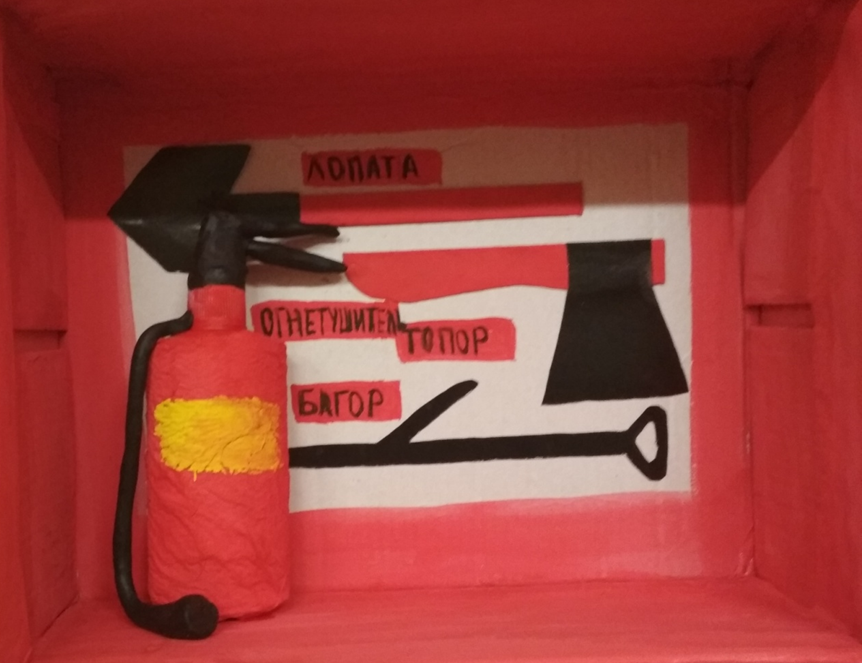 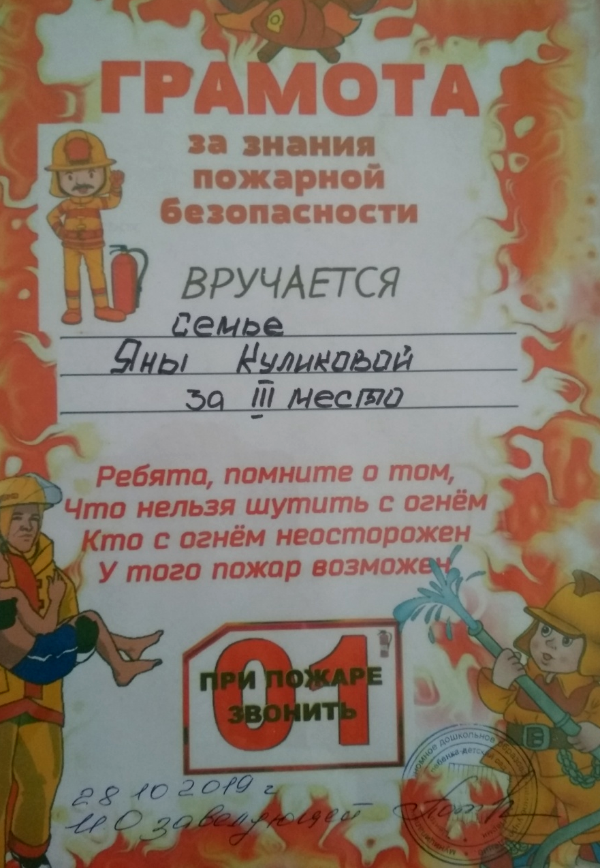 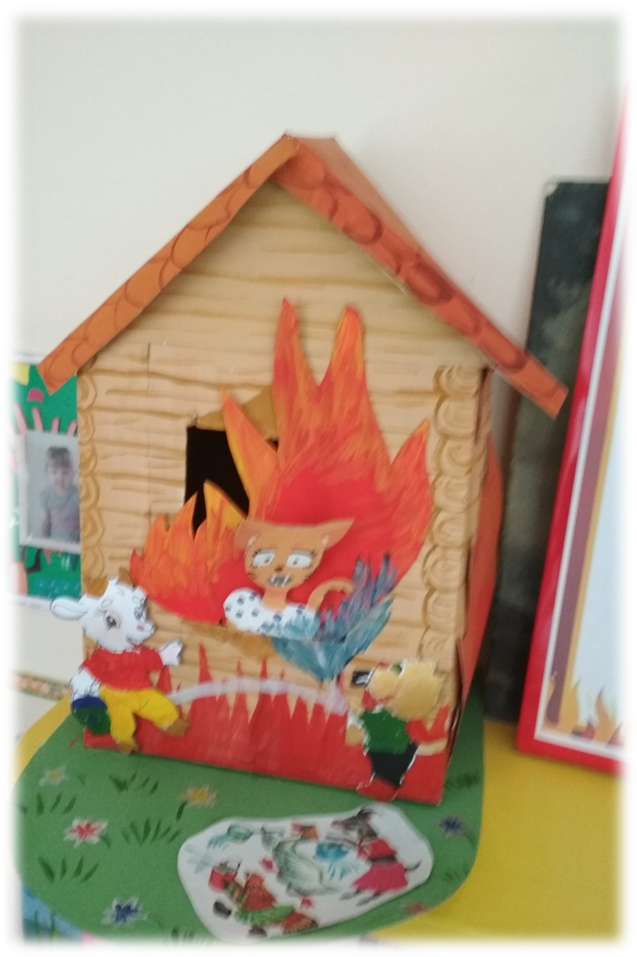 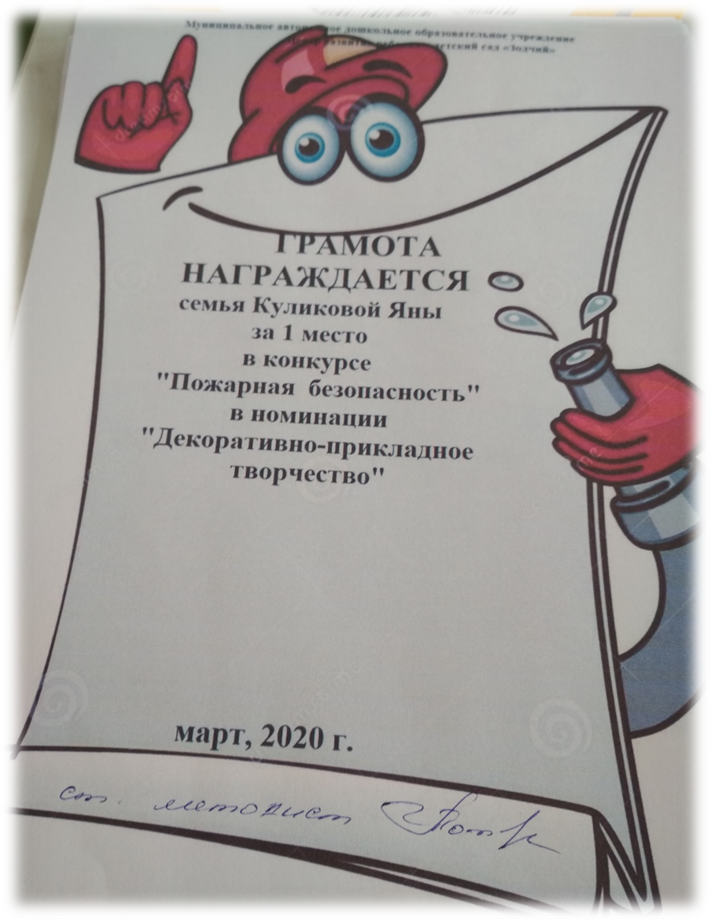 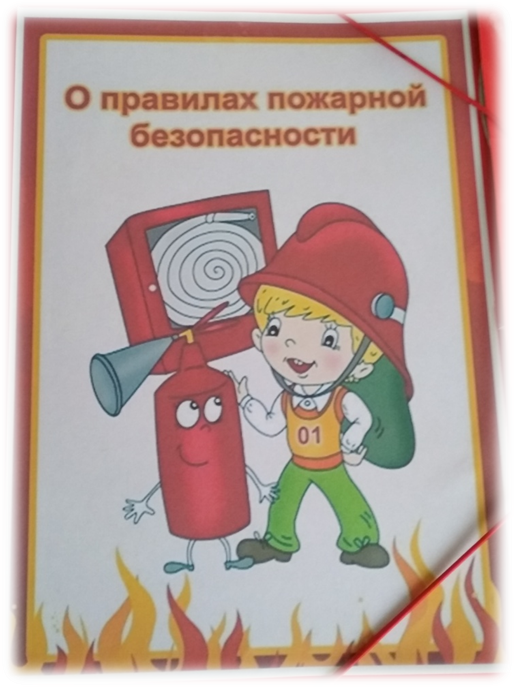 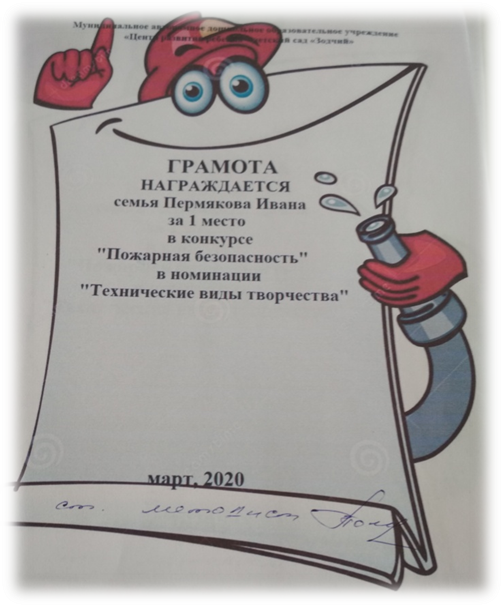 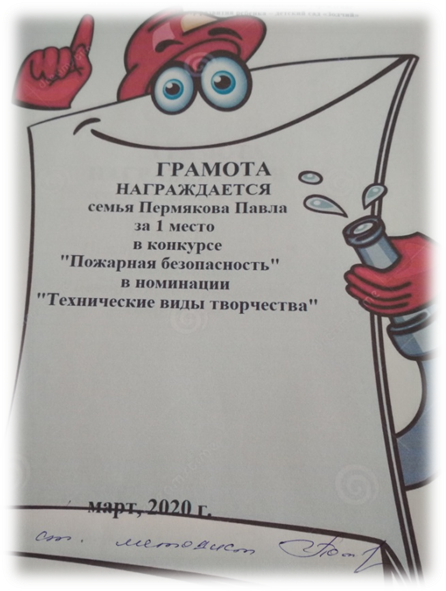 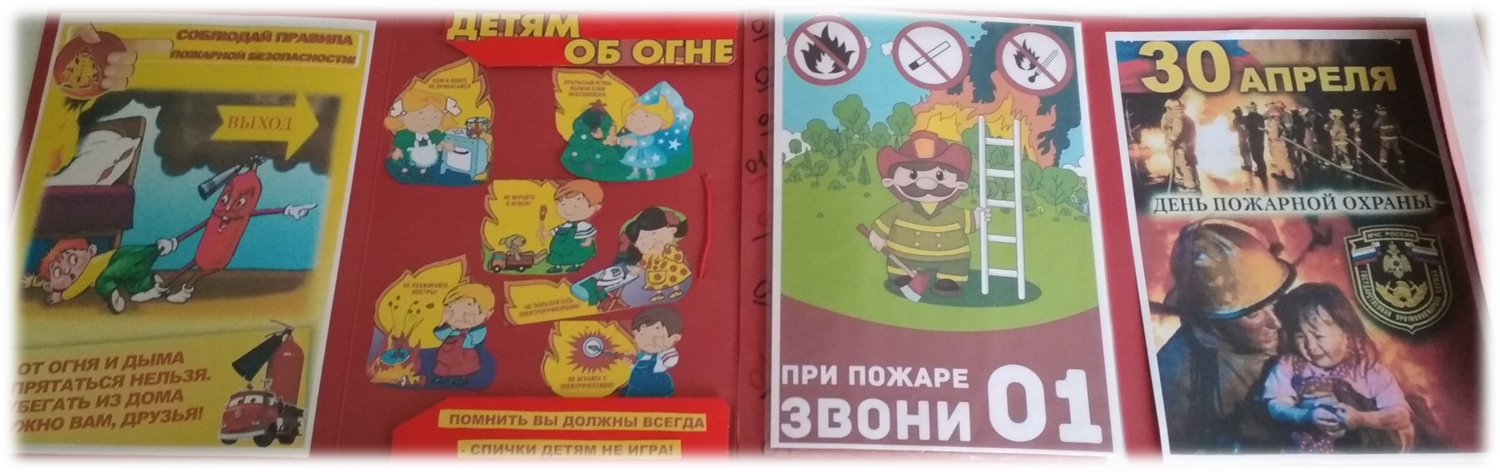 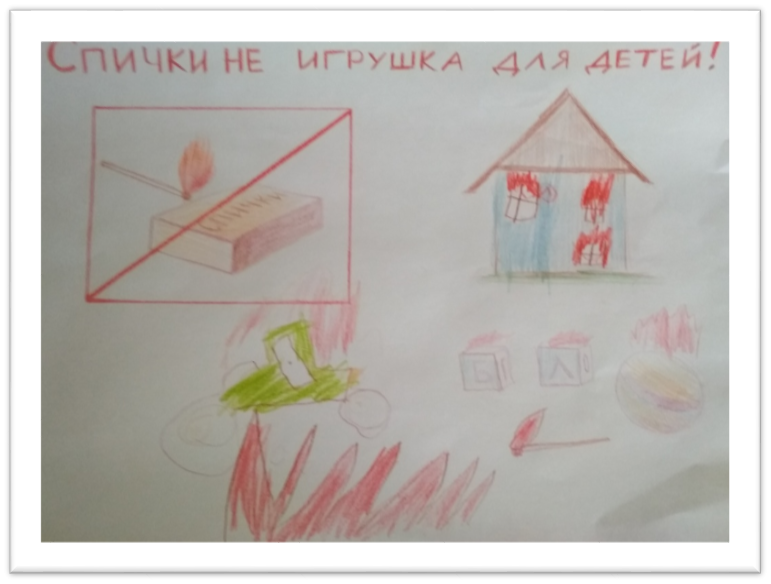 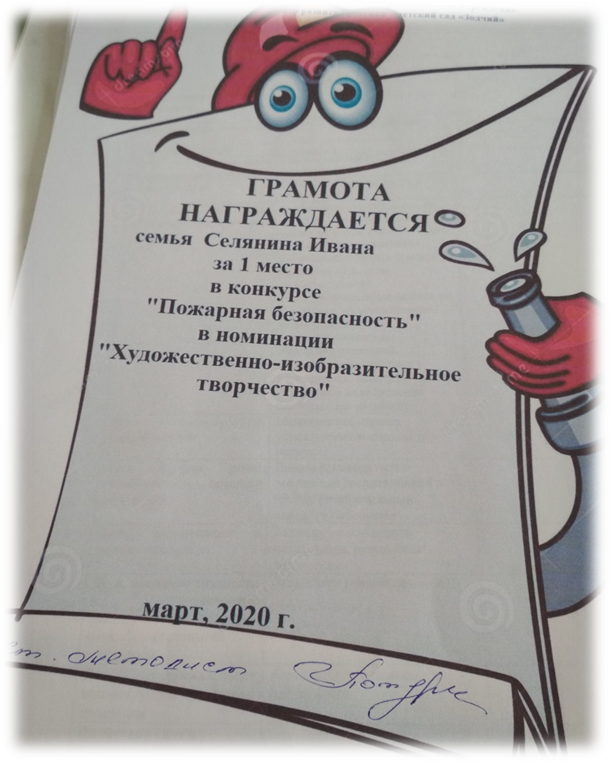 Играем в пожарных
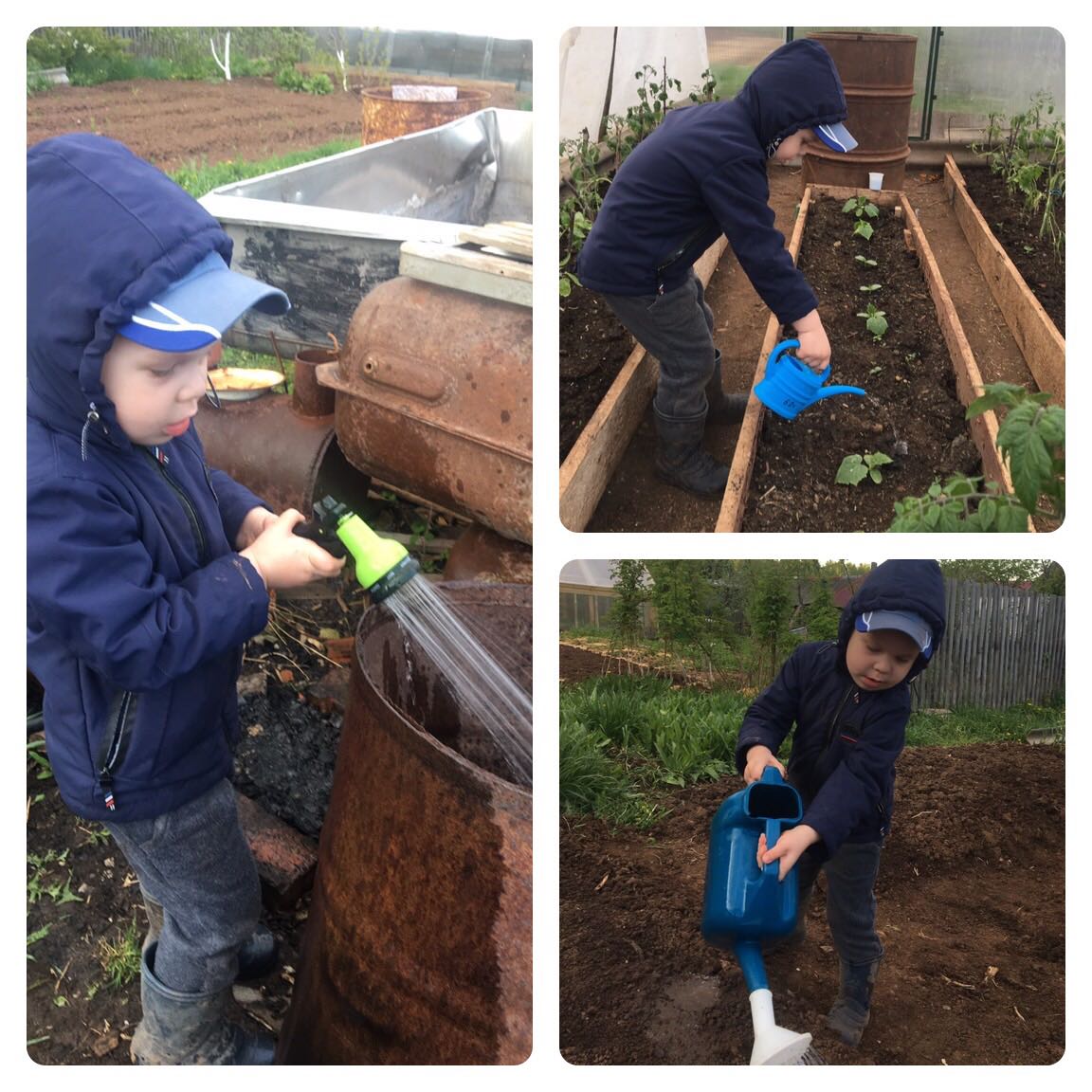 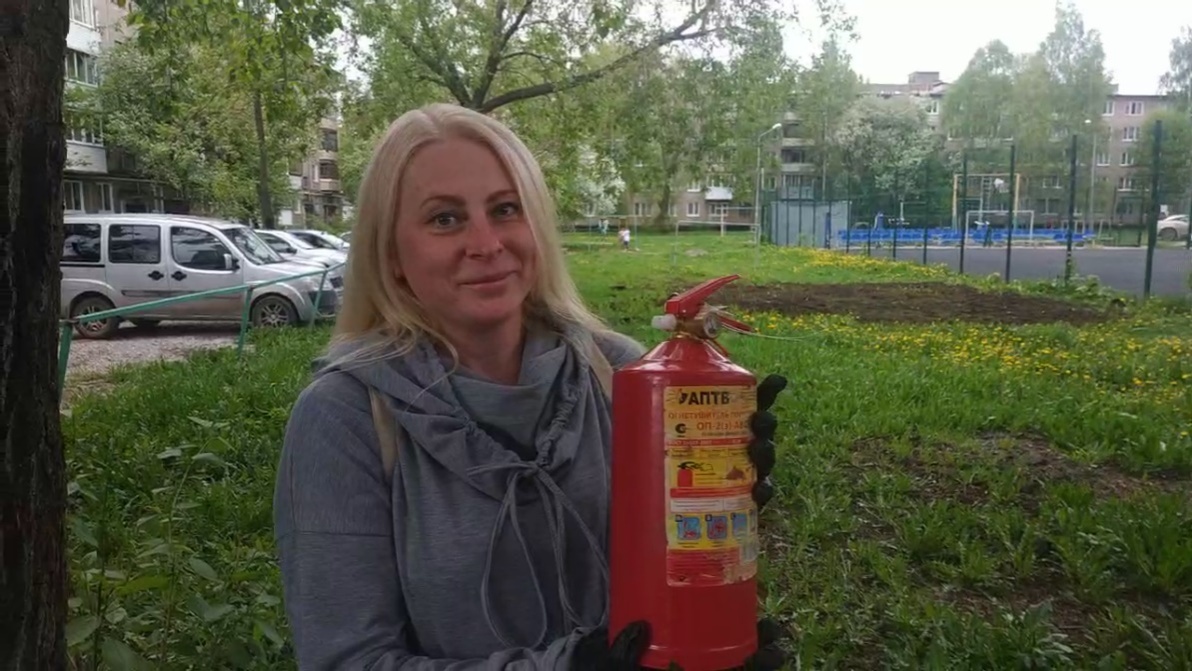 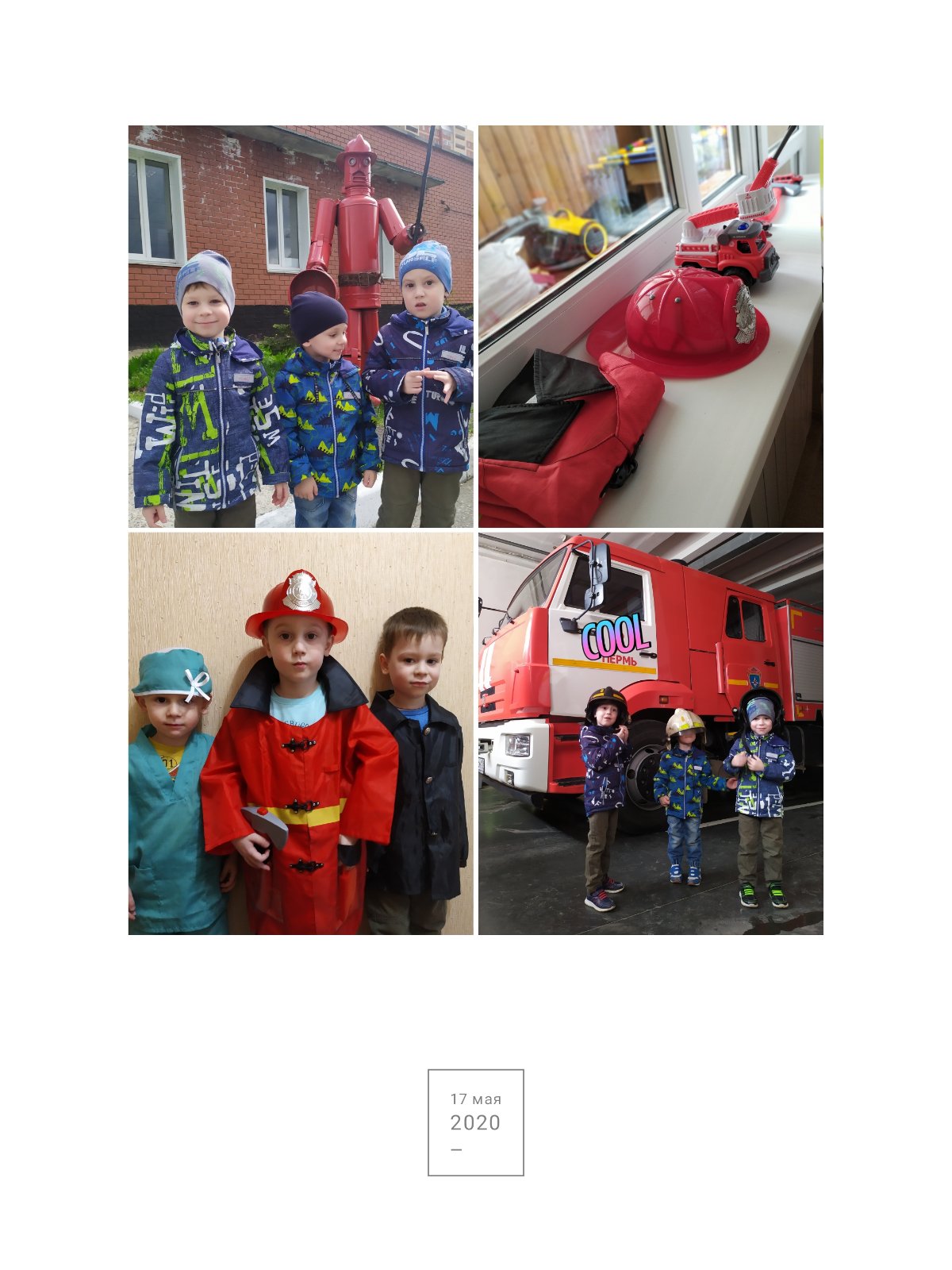 Читаем, смотрим, думаем!
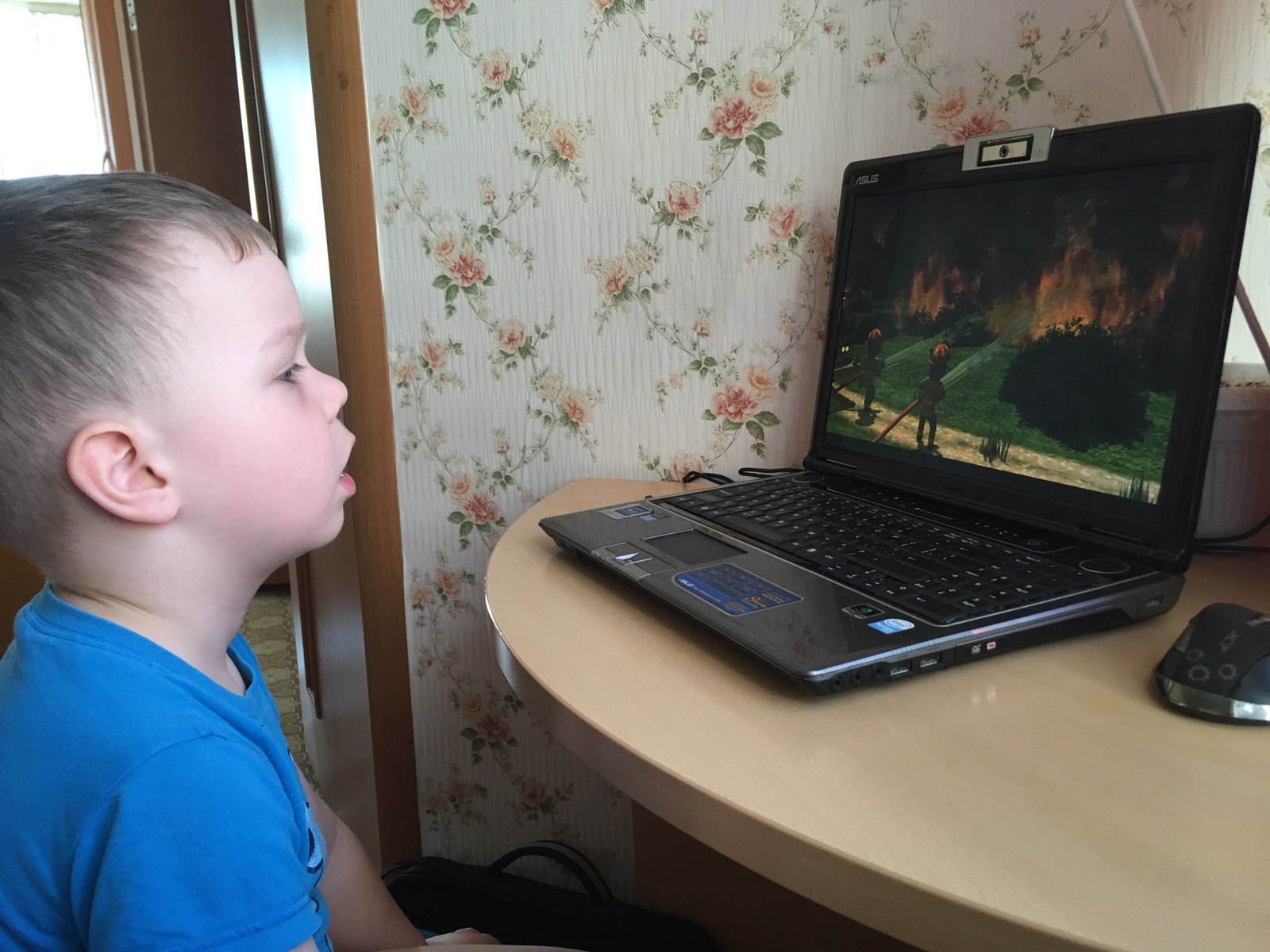 Спасатели, вперед!(видео)
Учения юных пожарных  (видео)
Экскурсия в пожарную часть
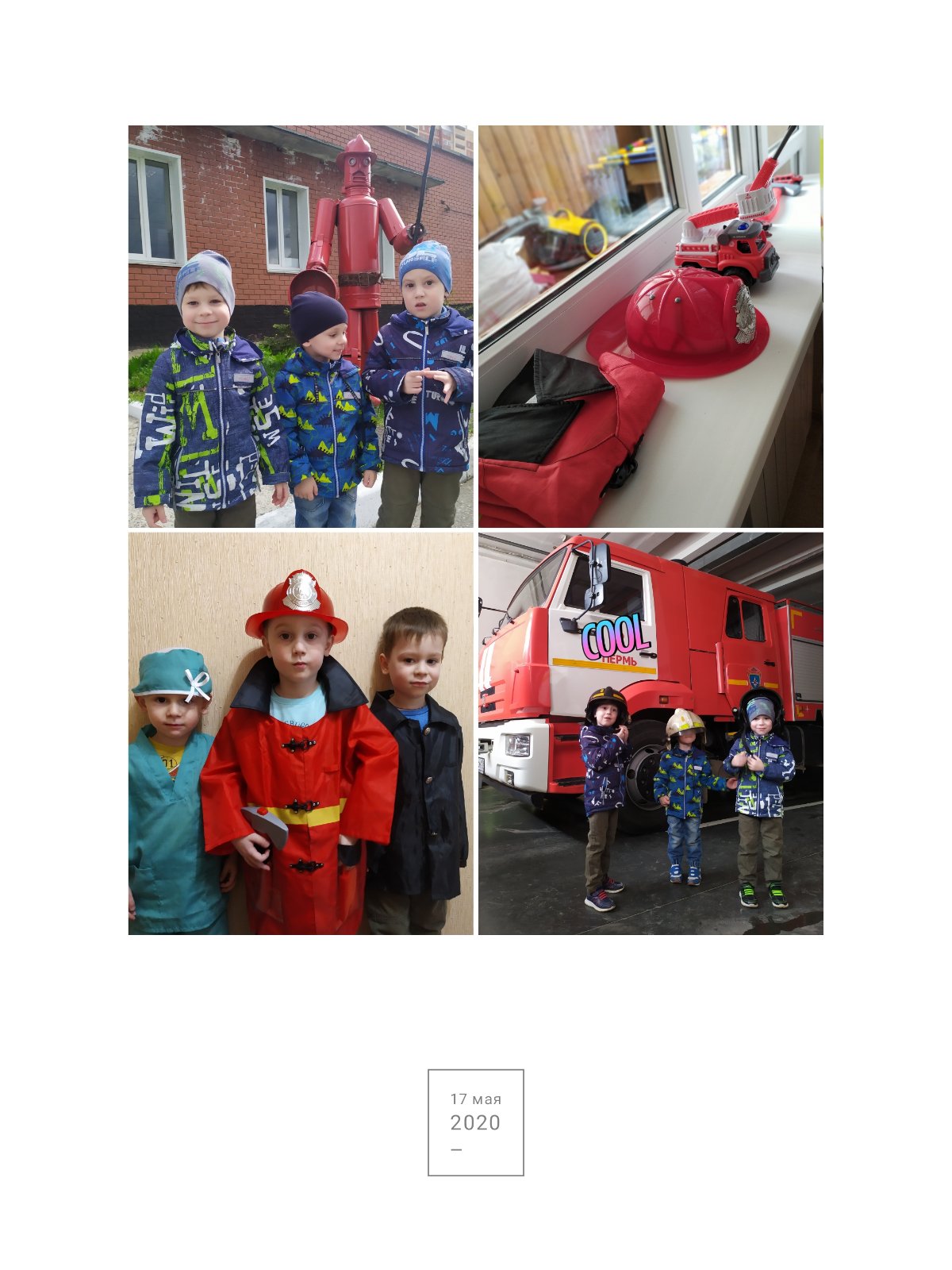